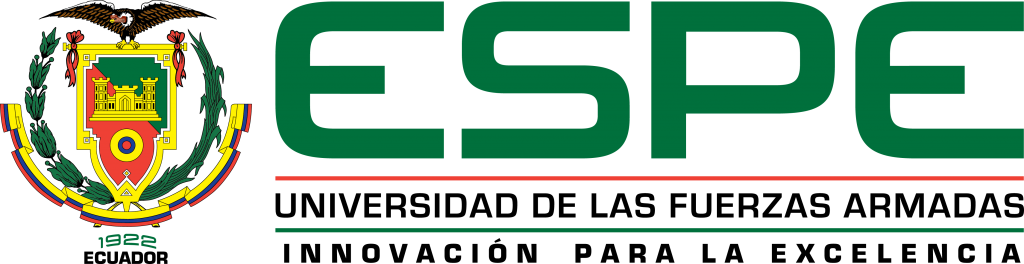 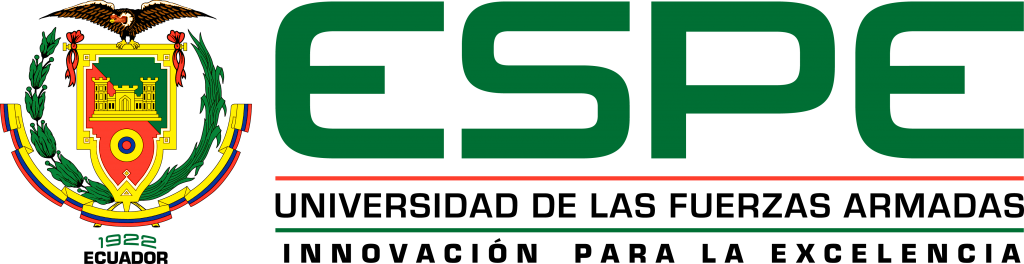 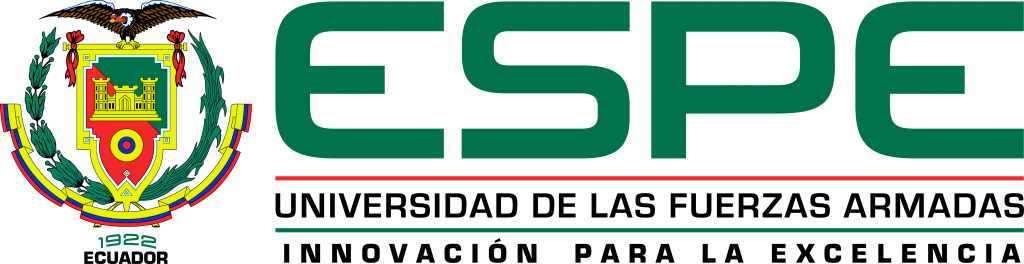 VICERRECTORADO DE INVESTIGACIÓN, INNOVACIÓN Y TRANSFERENCIA DE TECNOLOGÍA
CENTRO DE POSGRADOS
TRABAJO DE TITULACIÓN PREVIO A LA OBTENCIÓN DEL TITULO DE MAGISTER EN GESTIÓN DE LA CALIDAD Y PRODUCTIVIDAD
TEMA: EVALUACIÓN DE LA GESTIÓN DE LOS PROCESOS CRÍTICOS EN LA UNIVERSIDAD NACIONAL DE EDUCACIÓN (UNAE)
AUTORAS:	MONTENEGRO SIGUENZA, JOHANNA GABRIELA
	TORRES CORONEL, JESSICA FLORENCIA
SANGOLQUÍ
2019
DIRECTOR: ECON. REDROBÁN HERRERA, PABLO LEONARDO
UNIVERSIDAD NACIONAL DE EDUCACIÓN
Institución Pública de Educación Superior
Parroquia Javier Loyola, Azogues, Ecuador
Diciembre 2013
ANTECEDENTES
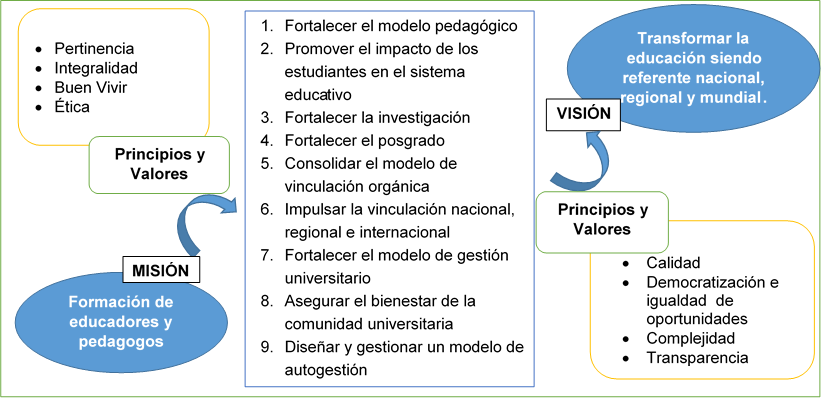 2
PROBLEMA
OBJETIVOS
OG
Evaluar la gestión de los procesos críticos en la Universidad Nacional de Educación (UNAE)
La UNAE carece de una línea base respecto a sus procesos, por lo que se ve la necesidad de realizar una evaluación del nivel de madurez que han alcanzado los mismos, a fin de que se puedan plantear acciones de mejora.
OE1
Determinar los procesos críticos en la Universidad Nacional de Educación
Seleccionar el modelo de madurez idóneo para la evaluación
OE2
Realizar la evaluación de los procesos críticos para determinar su grado de madurez.
OE3
3
PRIORIZACIÓN DE PROCESOS: Variables
COMPLEJIDAD
IMPORTANCIA
4
PRIORIZACIÓN DE PROCESOS: Resultados
5
UBICACIÓN DE LOS PROCESOS CRÍTICOS DENTRO DEL MAPA DE PROCESOS
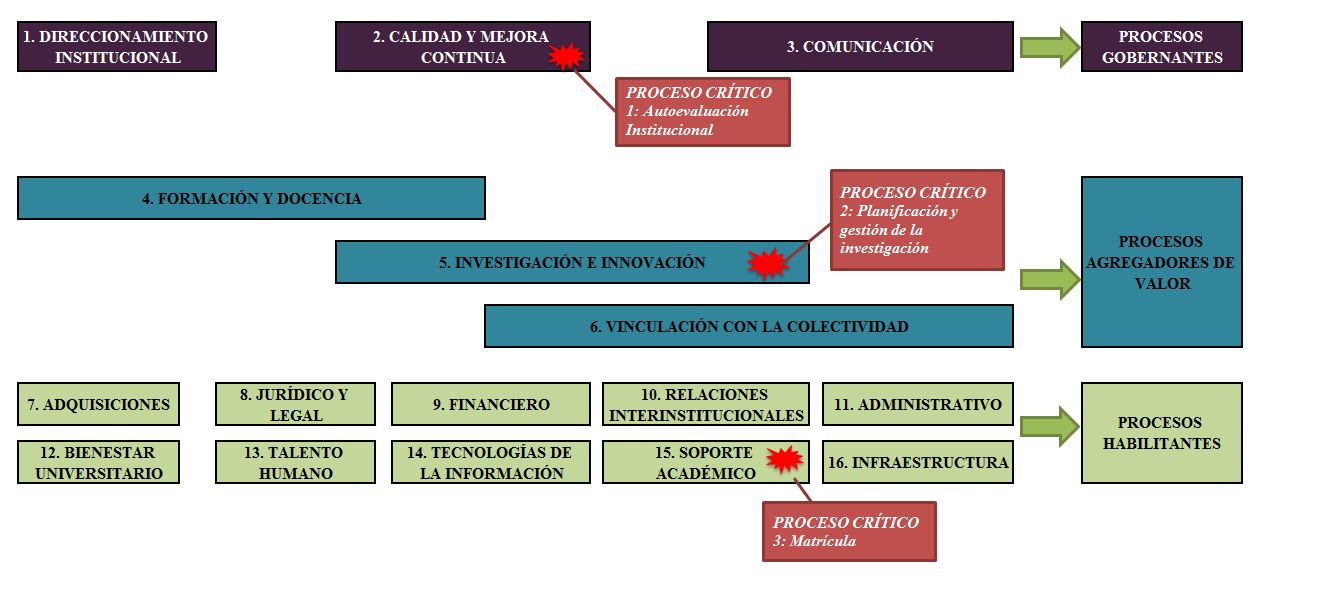 6
MADUREZ DE LOS PROCESOS
GESTIÓN POR PROCESOS
Características de los procesos hasta llegar al nivel óptimo
Identifica la brecha entre la capacidad actual y la capacidad deseada de los procesos
MODELOS DE MADUREZ
7
COMPARACIÓN DE MODELOS
8
MODELO DE MADUREZ Seleccionado: PEMM
Presenta claramente los elementos  y condiciones  de los procesos en cada nivel.
Flexibilidad por la aplicación de los factores claves
Enfoque integrador, considera a todos los actores del proceso
Evaluación individual de los procesos
Cualquier miembro de la institución puede realizar la evaluación
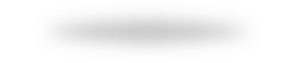 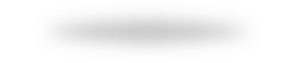 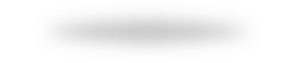 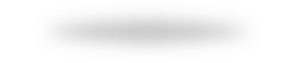 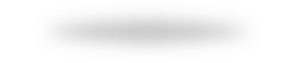 9
METODOLOGÍA PARA LA EVALUACIÓN DE PROCESOS
Formato de Evaluación
10
Nivel de Madurez
 
P1
RESULTADOS
PROCESO
MATRÍCULA
Contexto
Destrezas
Actividades
Usos
11
Nivel de Madurez
 
P1
RESULTADOS
PROCESO PLANIFICACIÓN Y GESTIÓN DE LA INVESTIGACIÓN
Propósito
Contexto
Actividades
Usos
12
Nivel de Madurez
 
P0
RESULTADOS
PROCESO
AUTOEVALUACIÓN INSTITUCIONAL
Propósito
Contexto
Documentación
Autoridad
13
CONCLUSIONES
5. Adaptación del modelo PEMM  a través de ejecución de talleres  y obtención y verificación de evidencia
1. Definición del alcance a través de priorización, validar.
3. Modelo Memoria PE poco flexible por lo que no fue elegido
7. Falta de designación de dueño formal del proceso Autoevaluación desencadenó el nivel P0.
2. Procesos críticos: Matrícula, Planificación y gestión de la investigación, Autoevaluación
8. Generación de compromiso y empoderamiento en los talleres.
9. Nivel de madurez máximo alcanzado de P1.
6. Matrícula  P1, Planificación y gestión de la investigación P1, Autoevaluación P0.
4. Modelo seleccionado PEMM intuitivo, de fácil aplicación  y adaptación a la UNAE
14
RECOMENDACIONES
5. Elaboración un plan de mejoras  paulatino para elevar los procesos al siguiente nivel de madurez.
3. Desarrollar una metodología de gestión del cambio que permita reforzar la implementación de la gestión por procesos y elevar los niveles de madurez
1. Formalizar la metodología propuesta. Documento institucional como herramienta.
2. Aplicación de la metodología a los 20  procesos calificados con prioridad alta.
4. Comprobar la existencia de designación formal de dueños de procesos.
¡GRACIAS!
15
Muchas gracias
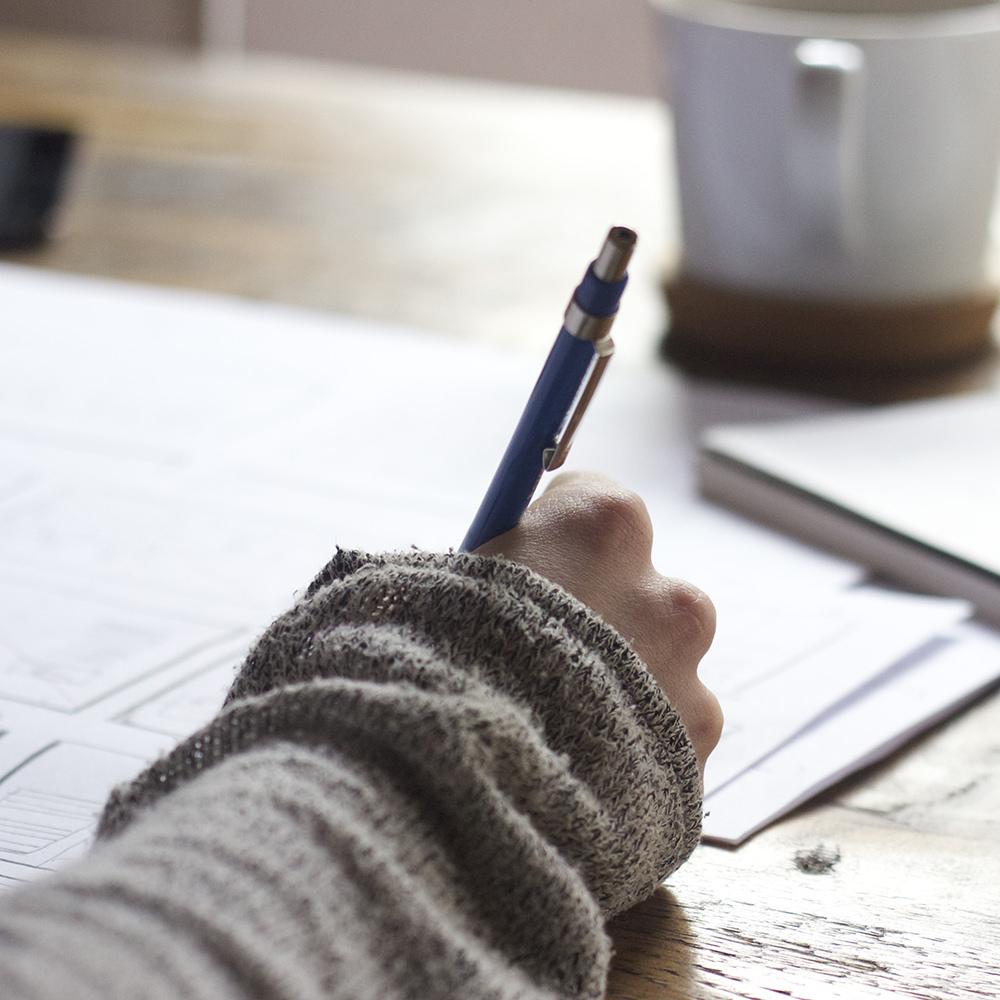 ¿Preguntas?
¿?
16